“A view of the 2nd and 3rd August COPE cases using storm-permitting ensemble MOGREPS-UK”S. Dey Supervisors: R. Plant, N. Roberts and S. Migliorini
COPE science meeting
29/04/2014
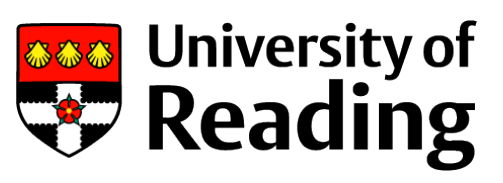 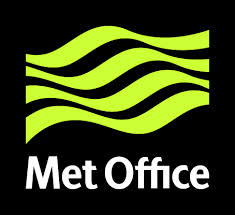 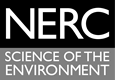 Cases
2nd August 16Z
3nd August 18Z
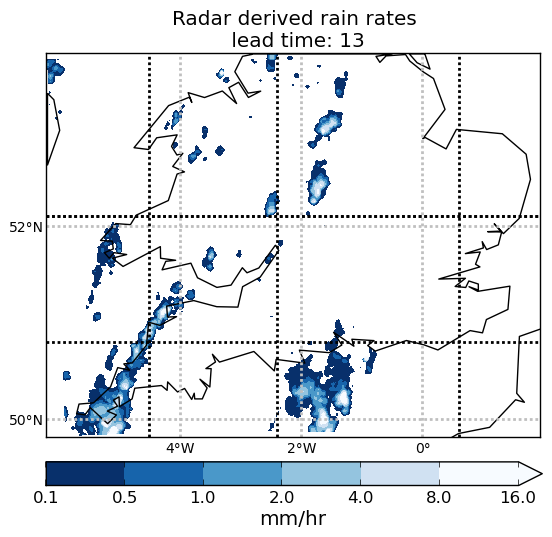 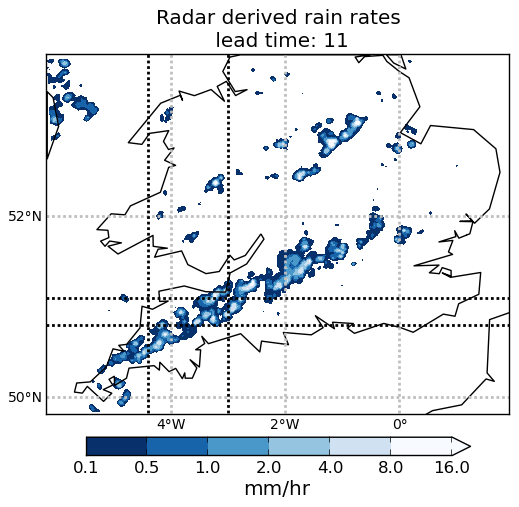 Nimrod radar derived rain rates
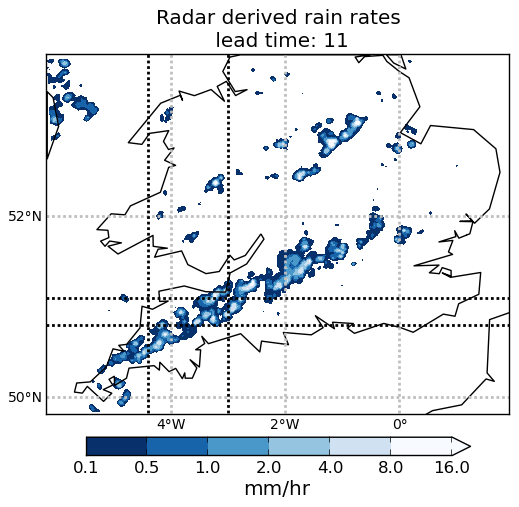 0.1   0.5   1.0   2.0   4.0   8.0  16.0 [mm/hr]
MOGREPS-UK
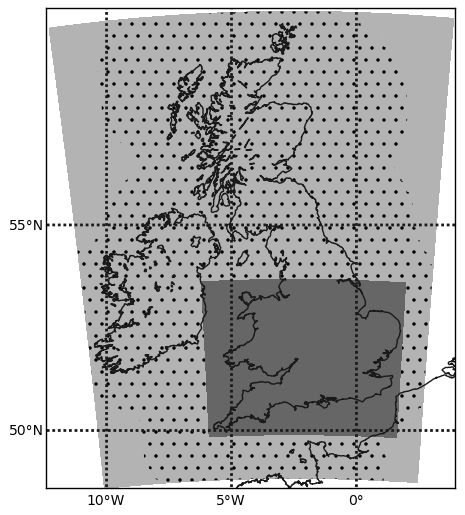 2.2km resolution
Convection permitting
12 members
Downscaled from MOGREPS-G
Methods not specific to MOGREPS
Methods of ensemble characterization
Spatial 
Vertical correlations
[Speaker Notes: Introduction to MOGPRES-UK
Stress that techniques could be applied to other ensembles]
Motivation
Scale dependence 
Faster error growth at smaller scales
			             (Hohenegger and Schär 2007, BAMS)
Need ensembles at convective scale
Ensemble mean
Not physically representative
Ensemble mean
Physical meaning
Individual forecasts
cv
2
1
3
[Speaker Notes: Why spatial methods are needed
Problems with physically interpreting ensemble mean]
Method 1: spatial analysis
Over what spatial scales are the forecasts acceptably similar?
?
=
L
Varies point by point
Measure of spatial agreement
A
B
Apply to different variables and different vertical levels.
[Speaker Notes: Methodology (qualitative)]
Spatial comparisons
Radar rain rates
Ensemble scales
Ensemble-radar scales
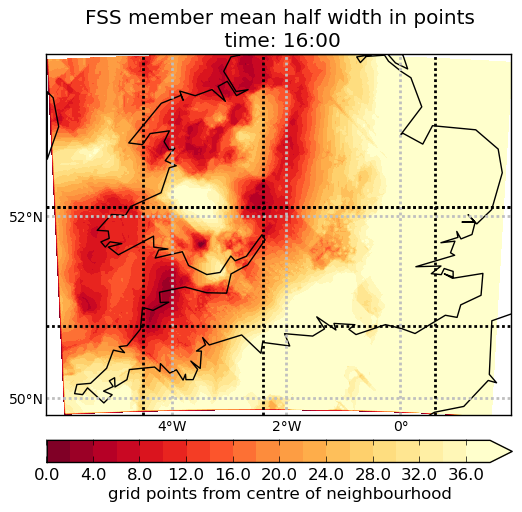 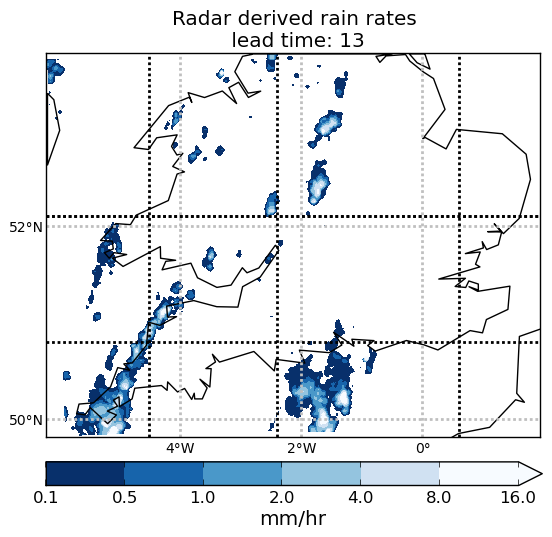 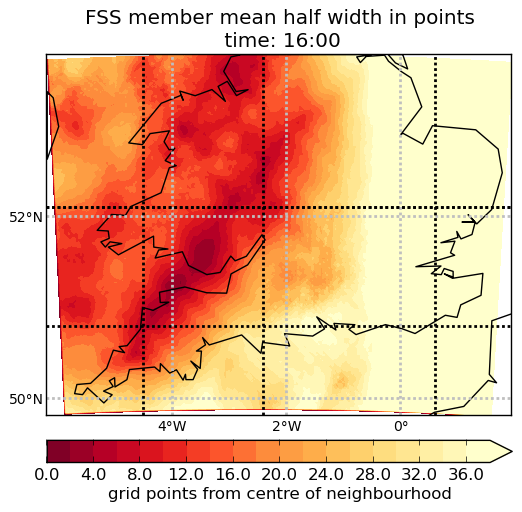 2nd August 16Z
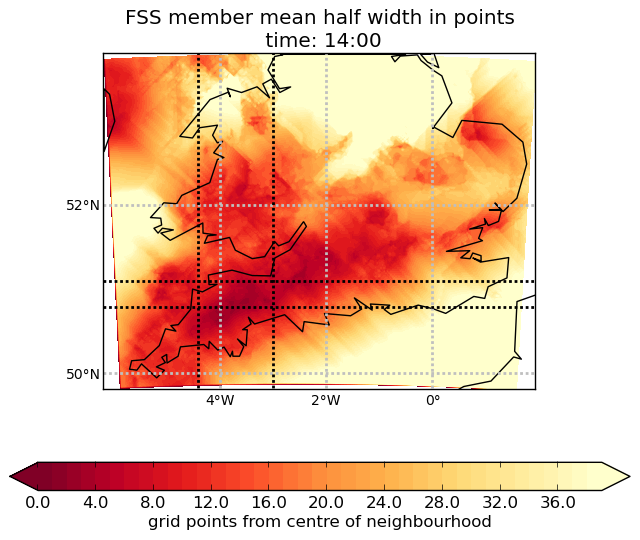 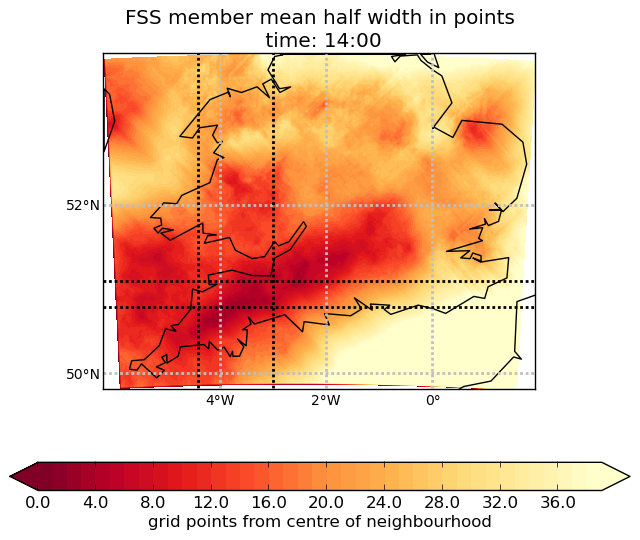 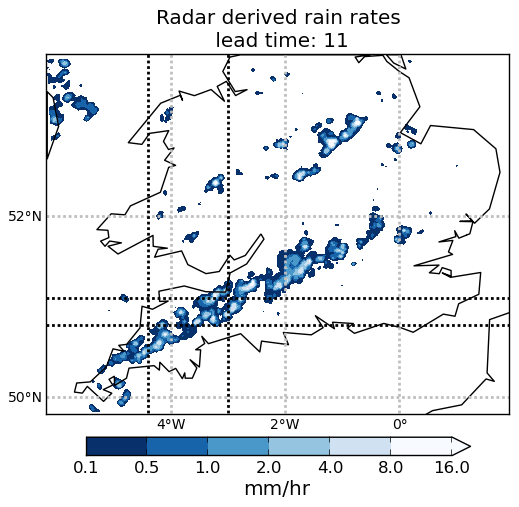 3nd August 14Z
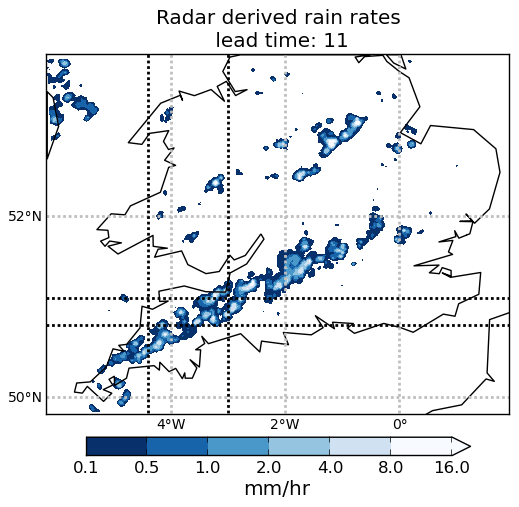 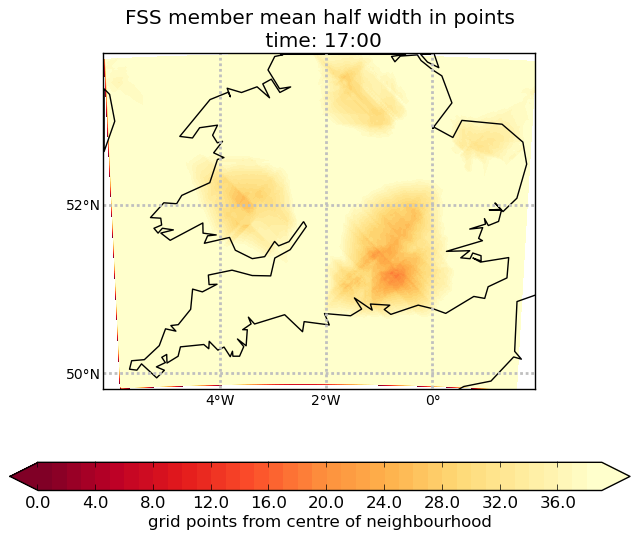 0.1   0.5   1.0   2.0   4.0   8.0  16.0 [mm/hr]
20     55      90      125   [ km]
Method
z
3D variables (A,B)
Horizontal divergence
Horizontal wind speed
Cloud fraction in each layer
Specific humidity
Temperature


Surface Rain rates- Temporal correlations (C)
12
12
12
12
12
12
A
B
C
12
12
12
[Speaker Notes: Correlations over area
Vertical correlations for 3D variables
Choose area
Temporal correlations with surface rain rates]
Correlations: 2nd August, 14Z
1 grid points (2.2km)
13x13 grid points (28.6km)
21x21 grid points (46.2km)
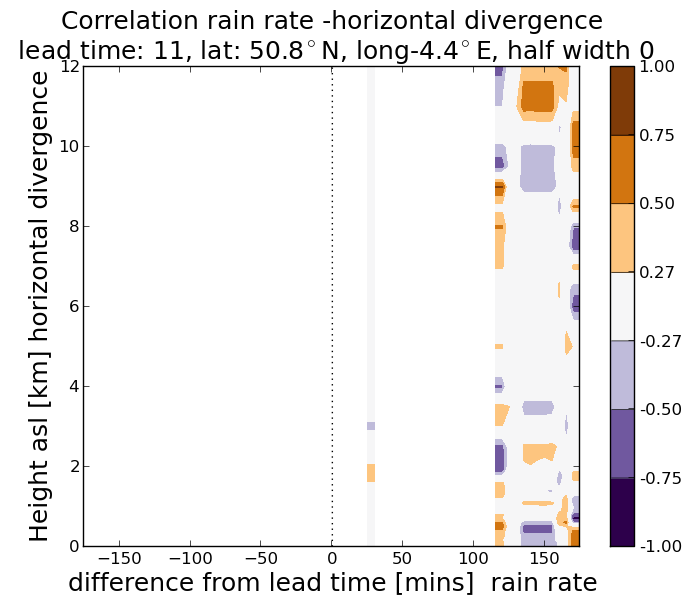 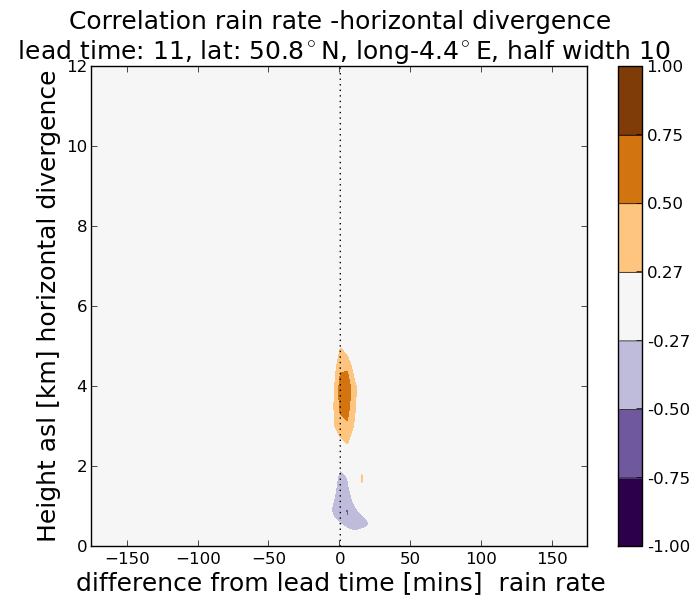 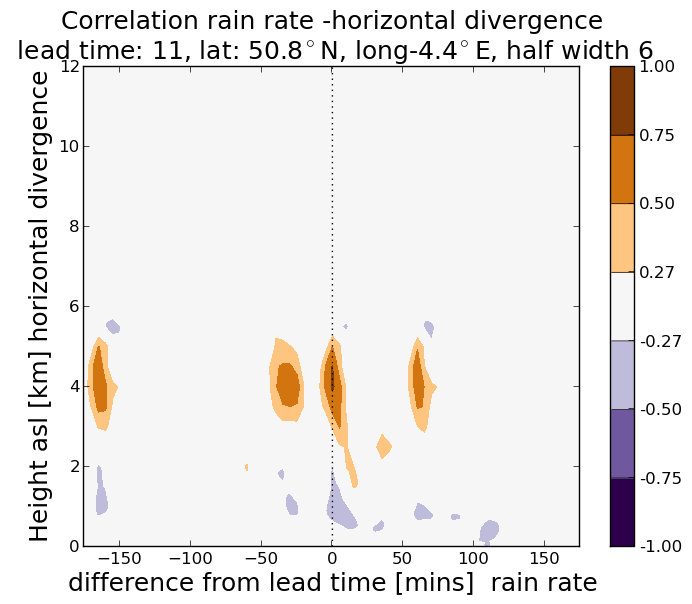 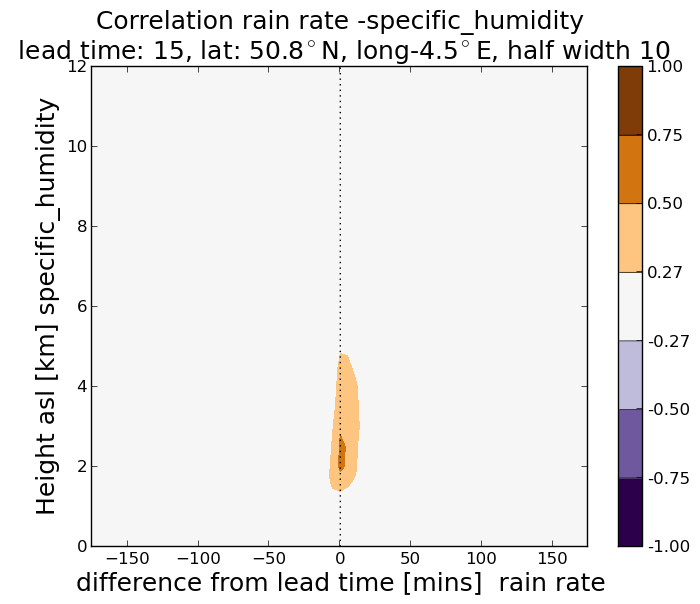 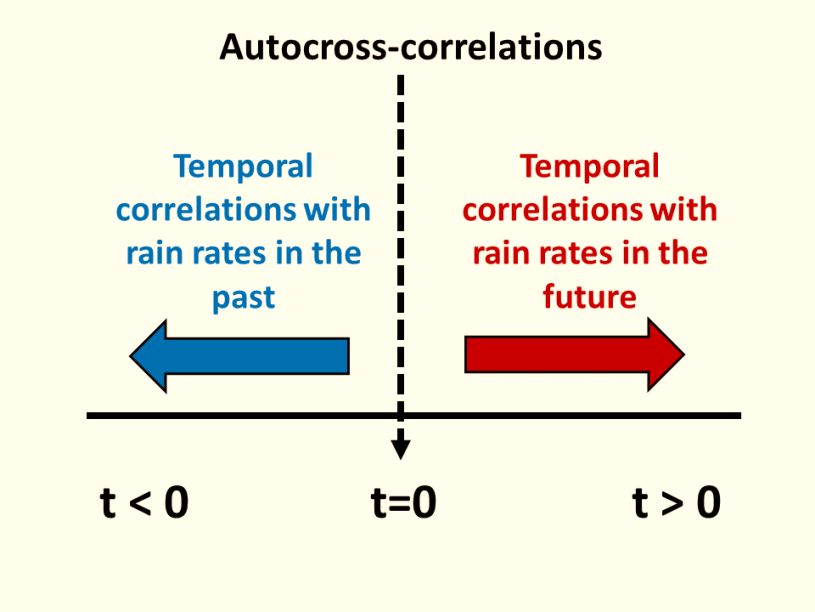 +ve correlation
Divergence
-ve correlation
Convergence
[Speaker Notes: Div-rain correlations
3 neighbourhood sizes
Noise->Individual cells->one cell]
Summary
1
Mesoscale Convective System
  27/07/2013
Bands of thunderstorms
  23/07/2013
Scattered convection
  29/07/2013
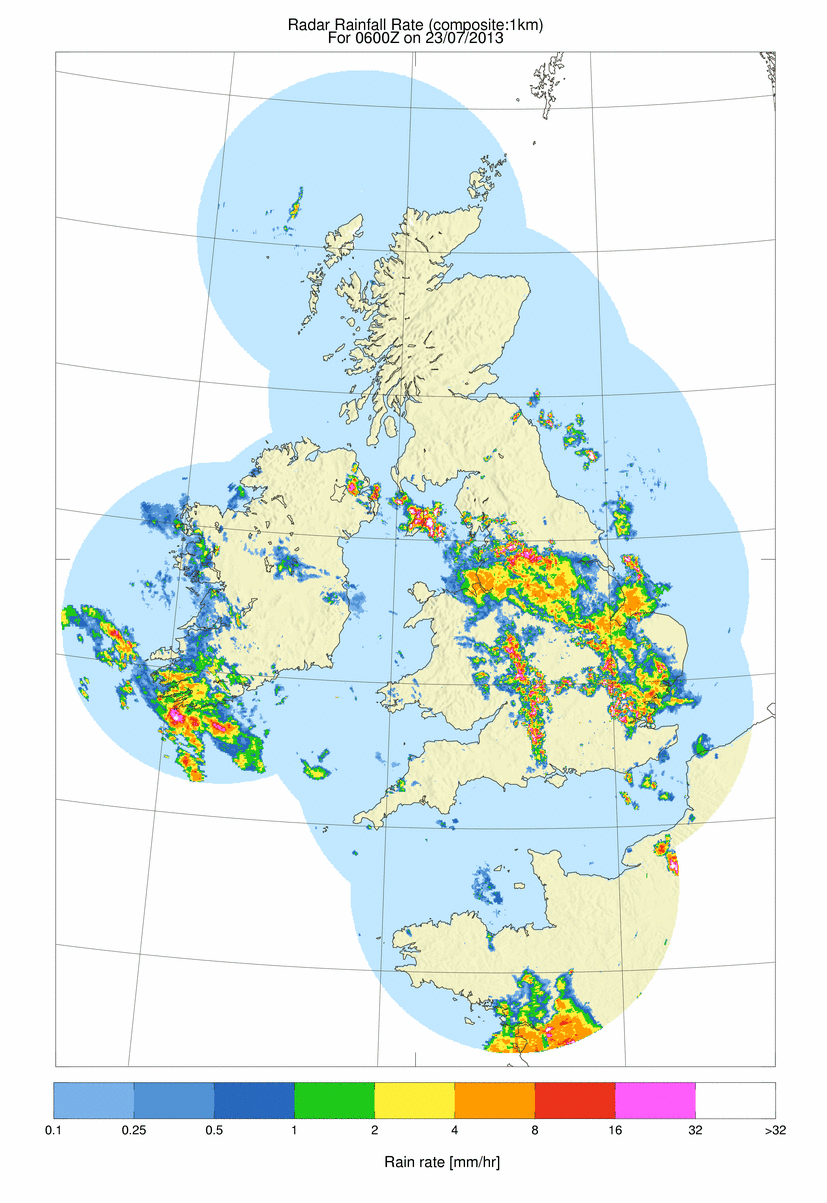 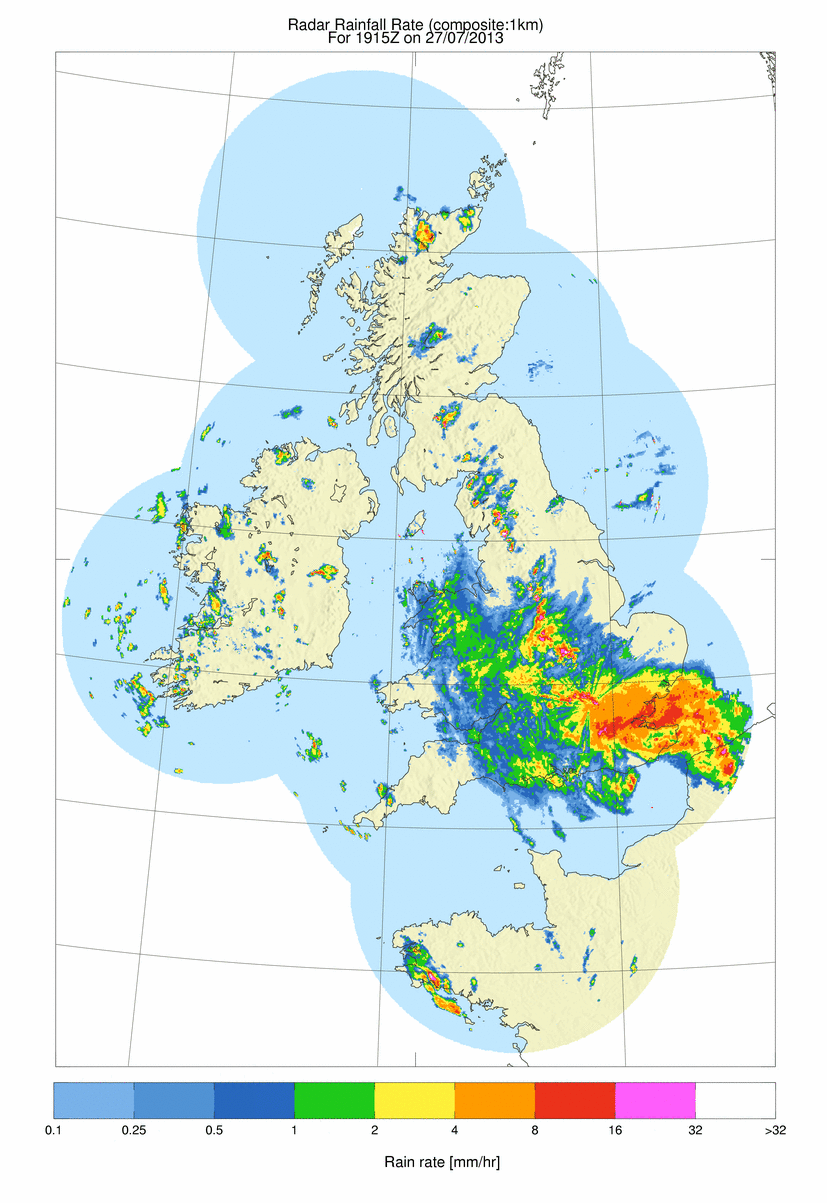 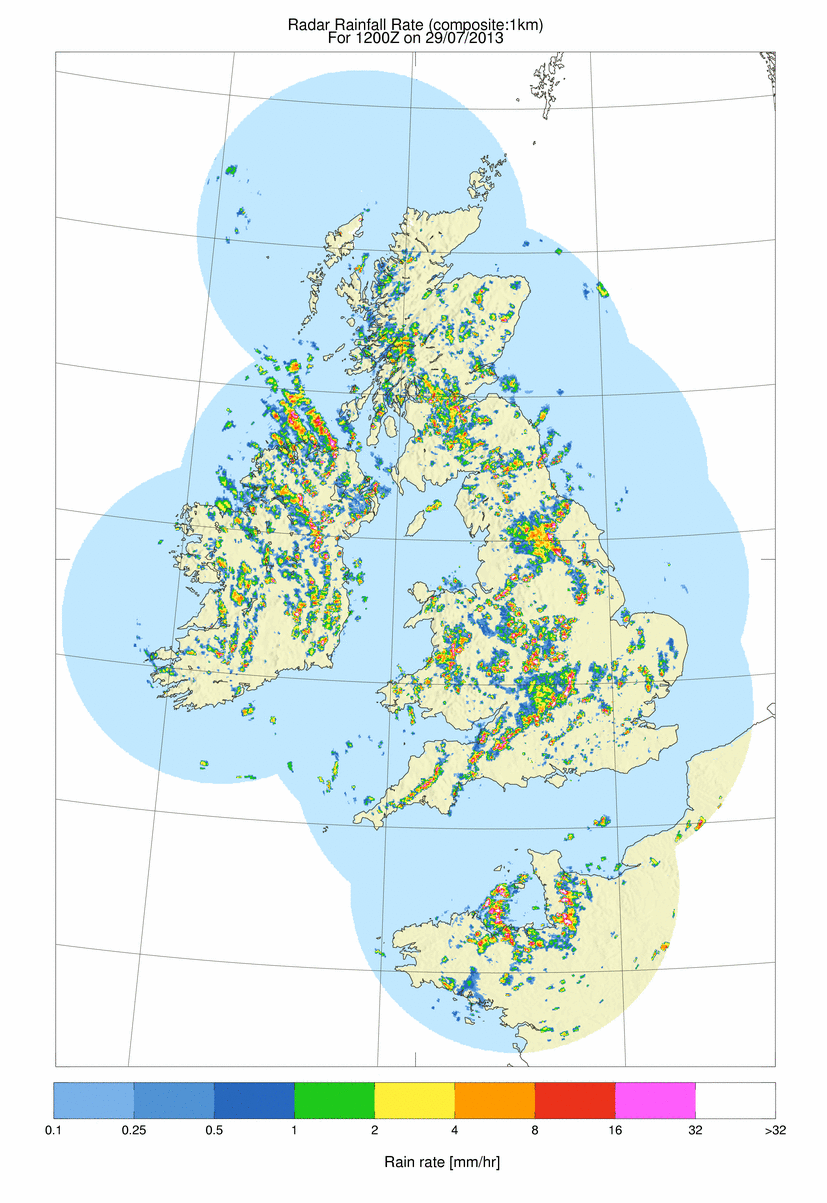 0.1     0.25     0.5      1          2          4         8         16       32      >32
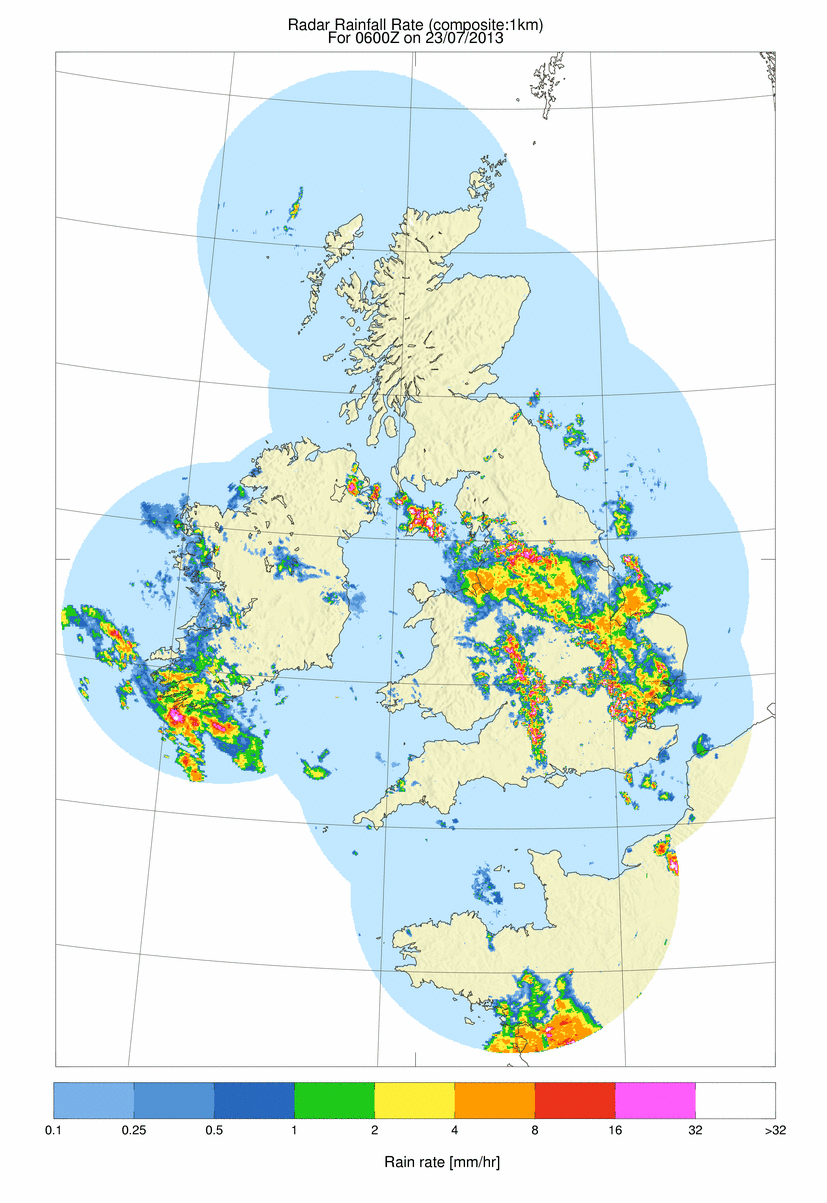 [Speaker Notes: Alan’s slide 1]
Main questions
Can we develop scale appropriate, multivariate and physically meaningful methods for obtaining information from convection permitting ensembles?

Techniques useful for assessing model changes
Increased membership by time lagging? 
Including the UKV forecast in the ensemble?
Global ensemble	
More statistical approach 	

Other interesting investigations?
 Verification of spatial scales for different variables	
Comparison of correlation results with observations
[Speaker Notes: Alan’s slide 2]